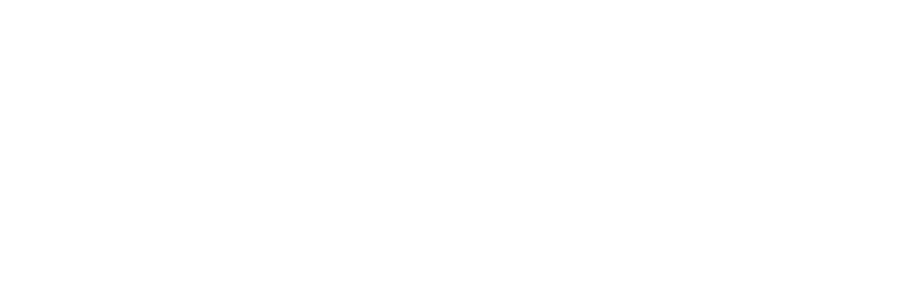 First Regular Session of the 73rd Colorado General Assembly UpdateFebruary 9, 2021
Brandon J. Wilson, Legislative Policy Advisor
General Assembly convened on Wednesday, January 13.
Prior to the session starting, leadership indicated that lawmakers would meet for only three days before taking a planned five-week break to allow the COVID-19 pandemic to subside. The General Assembly adjourned on Friday, January 15.
Seven bills were passed during the three-day session to address COVID-19 and to clean up legislation that was passed during the Special Session that took place late last year.
The General Assembly is scheduled to reconvene on Tuesday, February 16.
1st Regular Session of the 73rd General Assembly
2
HB21-1001: Remote Participation In Party Committee Meetings
HB21-1002: Reductions Certain Taxpayers' Income Tax Liability
HB21-1003: Legislative Proceedings During Disaster Emergency
HB21-1004: Colorado Uniform Electronic Wills Act
SB21-001: Modify COVID-19 Relief Programs For Small Business
SB21-002: Extending Limitations On Debt Collection Actions
SB21-003: Recreate Occupational Therapy Practice Act
Legislation Passed during First Three days of 2021 Session
3
Bill of note: SB21-001: Modify COVID-19 Relief Programs For Small Business
Bill Sponsors: Sen. Faith Winter, Sen. Kevin Priola, Rep. Leslie Herod, Rep. Shane Sandridge
Original bill provided COVID-19 relief to eligible businesses, organizations, and individuals as follows:
$37.0 million to small businesses, administrated jointly by the Division of Local Government in the Department of Local Affairs (DOLA) and counties
$7.5 million to arts and cultural organizations, administrated by the Creative Industries Division in the Office of Economic Development and International Trade (OEDIT)
$4.0 million to minority-owned businesses, administrated by the Minority Business Office in OEDIT.
Legislation was modified when General Assembly convened in January, extending deadlines for DOLA and local governments to distribute relief payments, and allows local governments to make a written request for additional time, up until April 1, 2021.
4
Issue with SB21-001
Bill was written in such a way that it has prevented El Paso County from being able to fully utilize the funds allocated by the state.
PPACG  received $4.4M allocation.
In first round, approximately $822,500 was distributed to 204 small businesses.
El Paso County opened second round yesterday and it will close on March 5.
Would like to see the General Assembly make the following changes to the bill when lawmakers reconvene on February 16:
Increase the relief payment amounts to small businesses. Our region’s have also administered successful CARES Act funded business relief programs and have found that the business community needs higher-level award amounts. We propose allowing for counties to implement formulas for their unique business community’s needs up to a $20,000 maximum award.
5
Issue with SB20B-001: Continued
Expand the eligible industry category. The intent of this small business relief program was to ensure that the industries hardest hit by COVID-19 restrictions were assisted. We would encourage expanding the eligible industry list to also include personal services and event centers.
Expand the definition of the eligible COVID-19 impact. While a 20% revenue loss is one way to measure the economic disruption COVID-19 has had on our small business community, we believe this impact could also be more broadly defined to ensure the original intent of the program is fully realized.
El Paso County has a letter drafted (asking for above mentioned changes) and can send to the bill sponsors upon Board approval.
Possible joint letter with Boulder County. 
CCI will be meeting with bill sponsors and Governor’s Office later this week to discuss expanding parameters to allow for remainder of funds 
    to be expended.
6
Other Bills of Note:
7
Concerning the Drawing of Voting Districts by County Governments
Bill Sponsor: Rep. Chris Kennedy (D)
Introduced last year as HB20-1073: County Commissioner Districts Gerrymandering
Bill was postponed indefinitely
The bill establishes the process used by county commissioner redistricting commissions to divide counties that have any number of their county commissioners not elected by the voters of the whole county into county commissioner districts.
Bill impacts three counties: El Paso, Arapahoe, and Weld.
Some components of the bill include: 
Requiring commissions to hold multiple hearings throughout the relevant counties that are broadcast and stored online and comply with state statutes regarding open meetings. 
Requiring the commission to provide the opportunity for public involvement by providing the ability to propose and comment on maps and to testify at commission hearings both in person and electronically.
8
Concerning the Drawing of Voting Districts by County Governments
Establishing prioritized factors for the commissions to use in drawing districts, including federal requirements, the preservation of communities of interest and political subdivisions, and maximizing the number of competitive districts.
Prohibiting the commissions from approving a map if it has been drawn for the purpose of protecting one or more incumbent members, or one or more declared candidates, of the board of county commissioners, or any political party, and codifies current federal law and related existing federal requirements prohibiting maps drawn for the purpose of or that results in the denial or abridgement of a person's right to vote or electoral influence on account of a person's race, ethnic origin, or membership in a protected language group.
Requiring judicial review of a commission-approved or staff-submitted redistricting map, and limits district court judicial panel review to whether a commission or the staff committed an abuse of discretion.
9
Concerning the Drawing of Voting Districts by County Governments
Draft version includes a safety clause, which would make the legislation effective upon the signature of the Governor.
Our consultant believes the bill will be introduced during the week of February 22.
Probability of legislation being enacted without significant changes is high.
I will be on a call with County’s consultant and CCI on Wednesday for additional discussion on legislation.
10
Board of Health Member Requirements
Bill Sponsors: Rep. Kathy Kipp, Sen. Joann Ginal
The bill requires that the members of a county or district board of health not serve concurrently as members of a board of county commissioners and as members of a county or district board of health. 
The bill also allows members of a county or district board of health to be removed for malfeasance or other specified reasons.
Earlier amended version of the bill would have allowed one County Commissioner to serve on a county or district board of health, but sponsor indicated that incorporating that provision did not help or change any minds, so a decision was made to not water down the bill and go back to the original concept.
Bill is being heavily opposed by counties and we’ll continue to engage with
     both the County’s consultant, as well as CCI to push for changes.
11
Energy Performance For Buildings
Bill Sponsors: Rep. Kathy Kipp, Rep. Alex Valdez, Rep. Tracey Bernett
Bill requires owners of certain large buildings (covered buildings), on an annual basis, to collect and report to the Colorado energy office the covered building's energy use. Covered building would mean any county owned building over 50,000 square feet (not including free standing parking garages w/o heating or cooling).
Local governments would be exempt from civil penalties, included in most recent version of the bill, but still required to adhere to benchmarking.
Bill creates a ‘Climate Change Mitigation & Adaptation Fund’ in the State Treasury. Funded by civil penalty collection and building performance program fees ($100 per covered building to finance CEO’s administration of the program), among other things.
12
Energy Performance For Buildings
Per CCI, the following language will be added to the bill:
Clarification that local governments are not responsible for enforcement and do not have to dedicate staff to inspecting local buildings.
Exemptions for historic buildings, a COVID-19 hardship exemption and an ongoing financial hardship exemption for building owners.
Availability of performance contracting programs that can allow local governments to make upgrades to their buildings at zero cost.
Working with County’s consultant and CCI on potential for securing additional amendments.
CCI facilitating a discussion on Thursday afternoon that I will participate in.
13
State & Federal Legislative Policy Guides
The El Paso County state and federal legislative policy guides were created and exist to provide the Board of County Commissioners and County Administration with a blueprint for navigating each legislative session.
The goal of the policy guides are to lay out the process for communicating: 
Specific positions of the Board, as they relate to legislation being considered; 
The specific role of the Board and other County departments during each legislative session;
The process of taking official positions on introduced legislation, as well as drafting and submitting letters of support or opposition;
The process for submitting bill amendment language, and the various administrative tasks handled by the County’s Legislative Policy Advisor.
During the state General Assembly session, the County’s Legislative Policy Advisor will provide the Board with “as needed” updates on legislation. The purposes of these updates are to seek direction/guidance on bills impacting the County. Direction to staff may include but is not limited to the following: (1) do not monitor; (2) monitor with further update; (3) support/oppose by letter; (4) support/oppose by Board resolution.
14
State & Federal Legislative Policy Guides
The Board may take an official position of support or opposition on any introduced legislation. 
In order to maintain transparency and to ensure compliance with Colorado’s Open Meetings Law (OML), all official positions must be taken during regularly scheduled open, public meetings. 
For an official position to be adopted, the Board vote must be unanimous among the Board members present (a present Board member may choose to abstain from any vote).  
It is important to note that a Commissioner may choose to take an individual position of support or opposition on any bill introduced. This position will not reflect the viewpoint of the Board as a whole. 
It is the Commissioner’s responsibility to ensure that any oral or written statement made in support or opposition of legislation clearly indicates that the statement is made in the Commissioner’s individual capacity, and not on behalf of the “Board,” the “County” or any variation thereof.
Official positions of support allow the County’s state and federal consultants to advocate on behalf of the County’s interests
15
State & Federal Legislative Policy Guides
When necessary, a Commissioner may testify in his or her individual capacity in support of or against any legislation. It is the Commissioner’s responsibility to ensure that any oral or written statements made in support or opposition clearly indicates that the statement is made in the Commissioner’s individual capacity, and not on behalf of the “Board,” the “County” or any variation thereof.
Any written documentation associated with a Commissioners’ individual position of support or opposition on a bill must be produced solely by the Commissioner taking said position.
16
Questions?
17